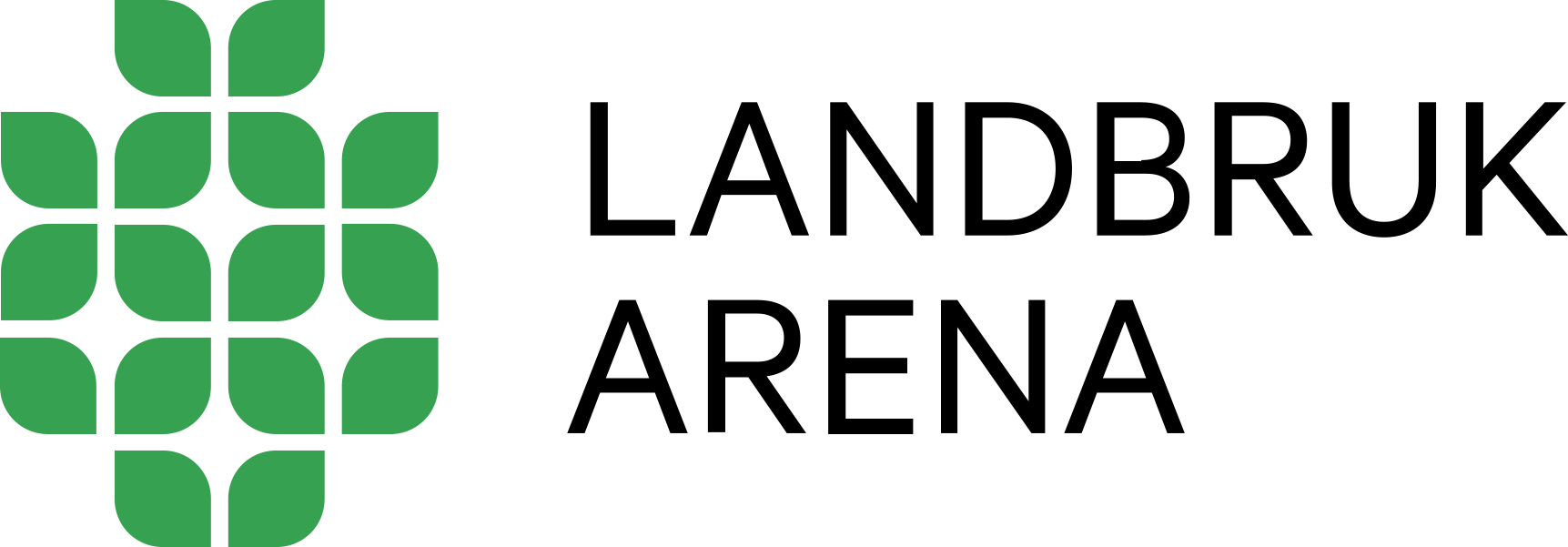 Valgkomitéarbeid
Astri LilandFagsjef for kompetanse i Norsk Landbrukssamvirke
Valgkomitéens muligheter  - et godt arbeid gir ofte gode resultater.
En gjennomgang av enkle verktøy og tips som gjør valgkomitéens arbeid til et mulighetsrom.
RETNINGSLINJER FOR VALGKOMITÉR– instruks for valgkomité kan også være en del av organisasjonens vedtekter.
Formål
Valg av valgkomité
Valgkomitéens hovedoppgave
Valgkomitéens arbeid
Styrekompetanse
Hvordan legge opp arbeidet?
Begynn i god tid !
Å skifte styreleder kan ta ekstra mye tid.
Bli kjent med hverandre! 
Lag en møteplan
Fordel roller i valgkomitéen
Hva er viktigst for din valgkomitè?
Hvilke utfordringer er de viktigste fremover?
Hvilke egenskaper trengs for å lede organisasjonen?
Hvordan vil organisasjonen utvikle seg fremover?
Hva slags kompetanse har styret og hva trengs nå?
Hva sier vedtektene om styrerepresentasjon ?
Helhetsoversikt
STYREMA
STYRET
Rammer, vedtekter
adm
VK
marked
strategi
fremtidsutsikter
Sjekk egne vedtekter.
Bør vi ha vedtektsendringer for å  få et bredere rekrutteringsmangfold?
Å rekruttere lokalt er mer krevende enn for sentrale roller, men kan også ses på som et springbrett på vei opp.
Sammensetning av valgkomitéen
Valgkomitéen rekrutterer ofte egne erstattere.
Husker vi å se etter noen som er enda bedre enn oss selv ?
Er vi riktig antall personer – fra riktige steder ?

Må vi rullere med medlemmer i valgkomitéen så ofte ?
Igjen kan det være en vedtektssak.
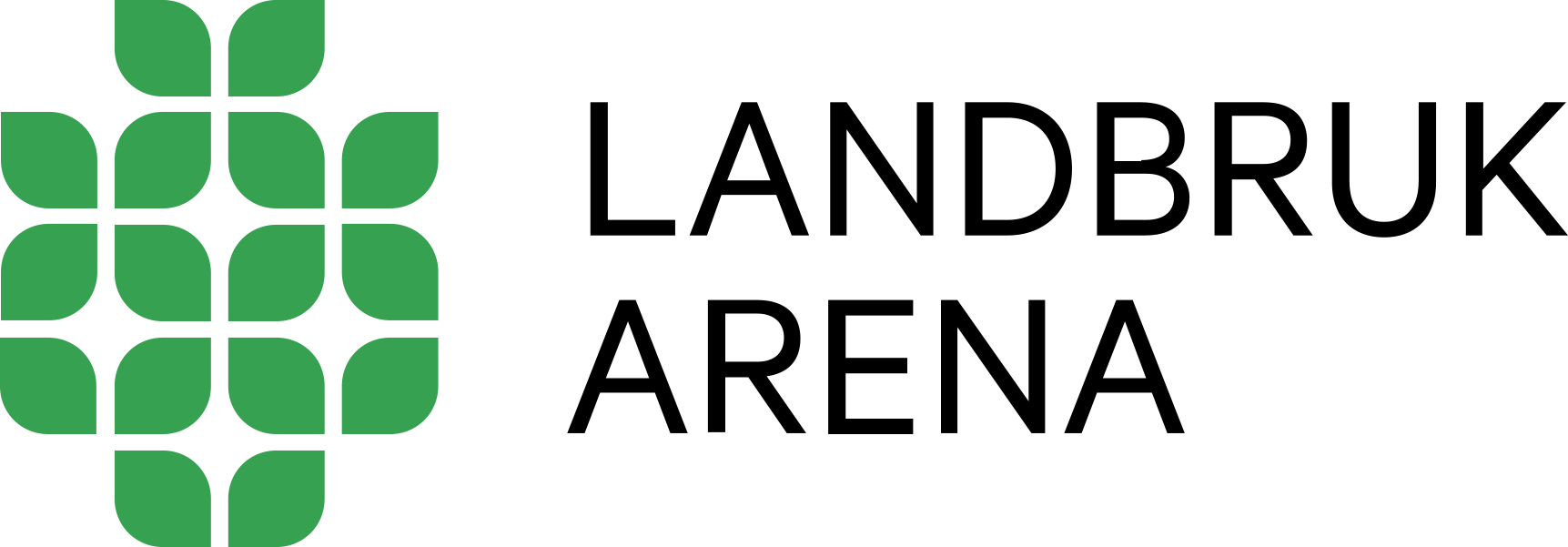 Kontakt med kandidater
Kartlegging av eksisterende kandidater
Hvem er på valg?
Vurdering av de som er på valg
Hvem ønsker å stille til ny periode?
Alle kandidater skal være forespurt på samme måte
Vurdering av hele styret uavhengig om de er på valg
Kontakt nåværende tillitsvalgte
Forslag til tekst :
Valgkomitéen har startet sitt arbeid
Vi ser at du er på valg.
Har du ønske om å stille deg til disposisjon for en ny periode ? 
Vi må ha svar innen xx.xx.xx

Vi vil intervjue dagens styremedlemmer, og potensielle nye kandidater i løpet av nærmeste fremtid. Valgkomitéen ønsker å ha klar sin innstilling i løpet av xx.xx.xx ( dato )
Kartlegg hvilke kompetanse, egenskaper og erfaringer dere ønsker at styret skal bestå av
Det kan være:
Styreerfaring
Ledelse
Økonomi
Kommunikasjon, skrivedyktig.. 
Erfaring fra organisasjonsarbeid
Innovasjon
Politisk erfaring( lobbying..)
?
Overført til skjema ( blå linje) – fyll inn for dagens styre – gjerne i samarbeid med dem
Her kan du også legge inn geografi eller andre ting som kan være nyttig å ha en oversikt over.
Her kan
 du fylle
 på med
 de nye:
Hvordan snakke til de som ikke blir spurt om en ny periode
Takke for innsatsen 
Begrunne saklig hvorfor man ikke ble innstilt på nytt (behov for annen kompetanse, fornying/yngre krefter) 
Unngå at de får følelsen av å bli kastet, la de få lov å tenke seg om.
Det beste er at de velger selv å gå videre til nye muligheter. Alt har sin tid.
Dette kan være en investering i omdømmet til din organisasjon
Hvor er kandidatene?
Medlemslister
Søk etter kandidater på nett
Be om tips
Snakk med styret
Sjekk med andre organisasjoner
Oppsøk aktuelle møteplasser
Se etter engasjerte mennesker på sosiale medier, leser innlegg i aviser, mennesker med engasjement.
Sjekk med eget nettverks nettverk
Forberedelse :Innsalg av egen organisasjon
Skriv en tekst hvor dere forteller om egen organisasjon til bruk som innledning av samtaler og intervjuer. Alle vet ikke hvem dere er.
Lån gjerne tekst fra hjemmesiden deres : 
Studieforbundet næring og samfunn er et offentlig godkjent studieforbund, og er en ideell organisasjon som fremmer livslang læring. Studieforbundet er demokratisk oppbygd, og årsmøtet er det høyeste organet. Voksenopplæringsloven gir føringer for studieforbundets virksomhet.
Aktive medlemmer har mulighet til å påvirke studieforbundets arbeid, delta på årsmøter og velge medlemmer til studieforbundets styre.
Det arrangeres kurs og/eller sertifiseringer innenfor arbeidsmiljø,  bygg- og anleggsmarkedet, dataopplæring. frivillig arbeid, helse og sosial, HMS, husdyrhold,  kultur, landbruksnæring , organisasjonsliv, politikk, sikkerhet og  skogbruk. Det arrangeres  kurs i et mangfold av temaer, tilpasset medlemmenes behov og interesser.
Tenk gjennom før du tar kontakt
Hvorfor ringer jeg akkurat til denne personen?
Hvor mye arbeid krever vervet ?
(antall møter, dokumentlesing, representere organisasjonen ute i ulike sammenhenger osv)
Har man egentlig ikke tid så kan det avklares tidlig.
Første kontakt med ny kandidat
«Hei, jeg ringer fra valgkomitéen. 
Vi har startet med arbeidet om å sette sammen en innstilling til nytt styre. 
I forbindelse med kartlegging av ønsket kompetanse for kommende styreperiode så ble vi anbefalt å ringe deg. Vi har forstått at du har erfaring fra økonomistyring og politikk. Dette er kompetanse vi trenger inn i styret i vår organisasjon. 
Vi vil gjerne møte deg for å fortelle om vår organisasjon. 
Når kunne det passe for deg å møte oss?
Intervjuguide nye kandidater
Bruk din intervjuerfaring
Få kandidaten til å trives i møtet 
Bruk åpne spørsmål. Spørsmål som begynner med hvordan, hvem, hva, hvilken… Spørsmål som ikke kan låses med ja og nei svar.
Referansesjekk
Referanser en viktigere enn intervjuet. Be kandidaten om referanser, sjekk med felles kjente.  Bruk internett også for å se på omdømme
Ta aldri et intervju alene.
To gir mulighet for at en observerer. To gir mulighet for oppfølgingsspørsmål og utfylling av erfaring fra intervjuet.
Er vedkommende valgbar? 
Når er man ikke valgbar? Habilitetsspørsmål?
Ta vare på kandidater som kan bli aktuelle neste år eller senere
Både unge og eldre kan være aktuelle om  5- 10 år.
[Speaker Notes: Vær realistisk med antall møter og saksmengde.
I «vår» verden er det gjerne medlemsmøter, rådsmøter, markvandringer, møte med politikere]
Krav til kandidater kan være mangt
Evne til å lære og utvikle seg
Evne til gjennomføring
Nytenkende  
Erfaring fra andre bransjer/miljøer
Politisk kunnskap
Erfaring og kunnskap som tillitsvalgt
Hvordan motivere til å ta på seg verv
Økt innflytelse
Økt kunnskap
Mulighet for kurs 
Større nettverk
Grunnlag for påvirkning
Nye verv oppover i systemet
Spørsmålsmenyer til intervjuguide
https://www.landbrukarena.no/wp-content/uploads/2018/11/Intervjuguide-valgkomite-eksisterende-styremedlemmer-1.pdf

https://www.landbrukarena.no/wp-content/uploads/2018/11/Intervjuguide-nye-kandidater-valgkomite.pdf

Husk at man skal aldri spise hele menyen .-)
Innstilling
Det er viktig å først gi tilbakemelding om innstilling til dem som har sagt ja til å stille seg til disposisjon for verv.
Valgkomitéen bør helst være enig, men delt innstilling går. Det negative blir at begge innstillinger svekkes.
Forbered en grundig presentasjon, en tale
Jeg pleier å sammenligne den med styreleders tale til årsmøtet.
Gjør en skriftlig presentasjon av kandidatene, men de må også være tilstede i årsmøtet.
Valgkomitéens rolle på årsmøte
Valgkomiteens leder legger fram innstillingen og begrunner den i årsmøtet.
Bruk tiden godt på årsmøtet til å presentere kandidatene
Årsmøtet må kunne følge valgkomitéens argumentasjon. 
Møteleder gjennomfører valget
Årsmøtet velger suverent
Benkeforslag og forsvar av innstillingen på årsmøtet
Valgkomitéen bør unngå å måtte gå opp og forsvare sin innstilling
Innstillingstalen bør inneholde det som er  nødvendig for at årsmøte kan forstå valgkomitéens arbeid og prioritering
Kritikk kan forekomme hvis ikke årsmøtet forstår valgkomiteens innstilling
Benkeforslag er ikke et nederlag
Uforutsette ting kan skje helt til årsmøtets dag
Lykke til !
Ta gjerne kontakt astri.liland@landbruk.no
95801931